Advanced Counting Techniques
Chapter 8
With Question/Answer Animations
Applications of Recurrence Relations
Section 8.1
Recurrence Relations (recalling definitions from Chapter 2)
Definition: A recurrence relation for the sequence {an} is an equation that expresses an in terms of one or more of the previous terms of the sequence, namely, a0, a1, …, an-1, for all integers n with n ≥ n0, where n0 is a nonnegative integer. 
A sequence is called a solution of a recurrence relation if its terms satisfy the recurrence relation.
The initial conditions for a sequence specify the terms that precede the first term where the recurrence relation takes effect.
Rabbits and the Fiobonacci Numbers
Example: A young pair of rabbits (one of each gender) is placed on an island. A pair of rabbits does not breed until they are 2 months old. After they are 2 months old, each pair of rabbits produces another pair each month. Find a recurrence relation for the number of pairs of rabbits on the island after n months, assuming that rabbits never die.

    This is the original problem considered by Leonardo Pisano (Fibonacci) in the thirteenth century.
Rabbits and the Fiobonacci Numbers (cont.)
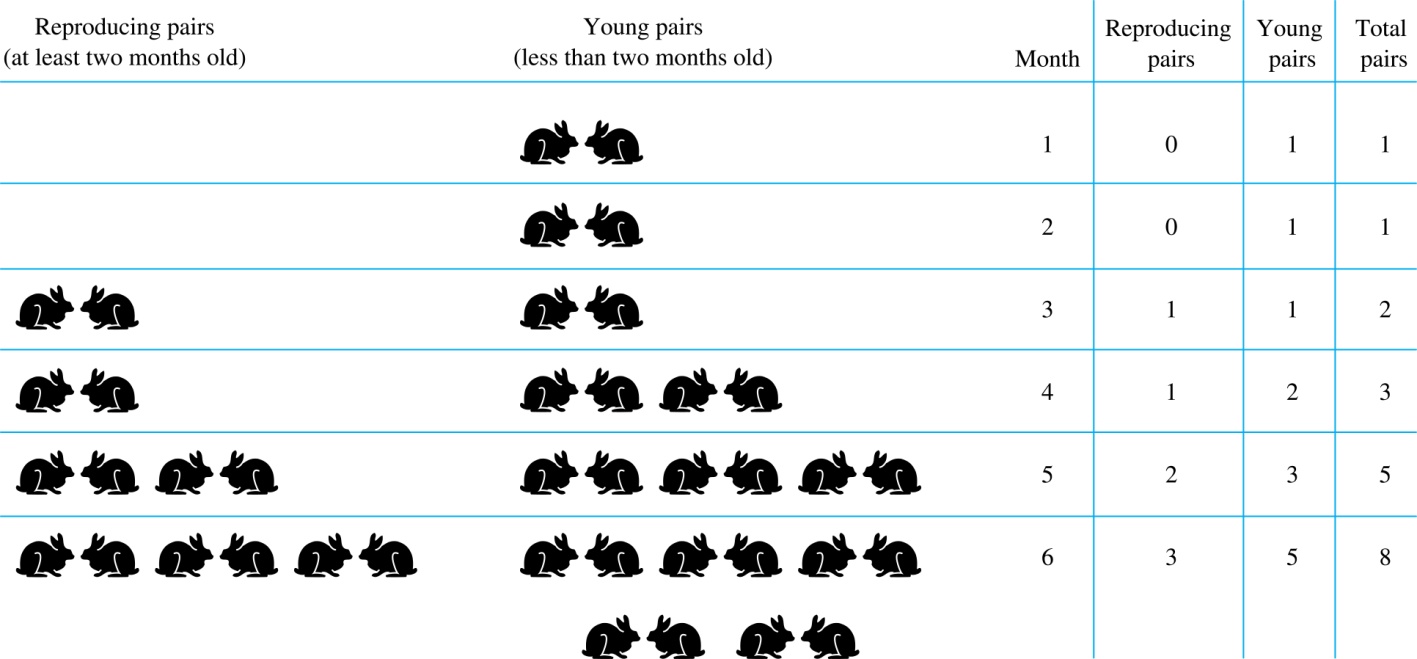 Modeling the Population Growth of Rabbits on an Island
Rabbits and the Fibonacci Numbers (cont.)
Solution: Let fn  be the the number of pairs of rabbits after n months.
There are is  f1 = 1 pairs of rabbits on the island at the end of the first month. 
We also have f2 = 1 because the pair does not breed during the first month.
To find the number of pairs on the island after n months, add the number on the island after the previous month, fn-1, and the  number of newborn pairs, which equals fn-2, because each newborn pair comes from a pair at least two months old.

Consequently the sequence {fn } satisfies the recurrence relation                 fn = fn-1  +  fn-2   for  n ≥  3 with the initial conditions  f1 = 1 and  f2 = 1. 
The number of pairs of rabbits on the island after n months is given by the nth Fibonacci number.
The Tower of Hanoi
In the late nineteenth century, the French mathematician Édouard Lucas invented a puzzle consisting of three pegs on a board with disks of different sizes. Initially all of the disks are on the first peg in order of size, with the largest on the bottom.
Rules: You are allowed to move the disks one at a time from one peg to another as long as a larger disk is never placed on a smaller.
Goal: Using allowable moves, end up with all the disks on the second peg in order of size with largest on the bottom.
The Tower of Hanoi (continued)
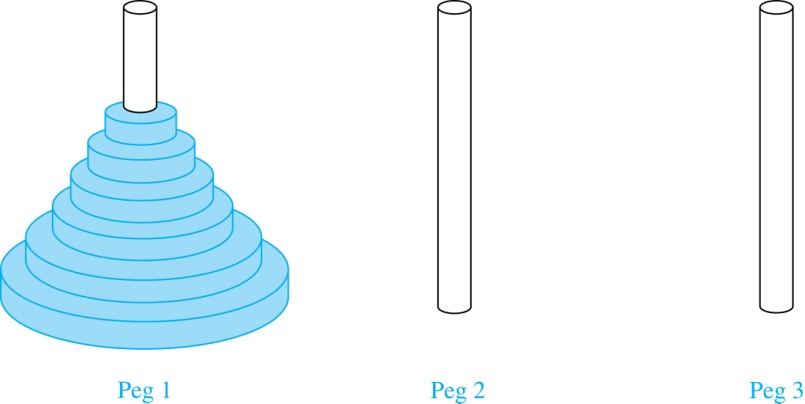 The Initial Position in the Tower of Hanoi Puzzle
The Tower of Hanoi (continued)
Solution: Let {Hn} denote the number of moves needed to solve the Tower of Hanoi Puzzle with n disks. Set up a recurrence   relation for the sequence {Hn}. Begin with n disks on peg 1. We can transfer the top n −1 disks, following the rules of the puzzle, to peg 3 using Hn−1 moves. 





    

      First, we use 1 move to transfer the largest disk to the second peg. Then we  transfer the  n −1 disks from peg 3 to peg 2 using Hn−1  additional moves. This can not be done in fewer steps. Hence, 
                            Hn  = 2Hn−1   + 1.  
    The initial condition is H1= 1 since a single disk can be transferred from peg 1 to peg 2 in one move.
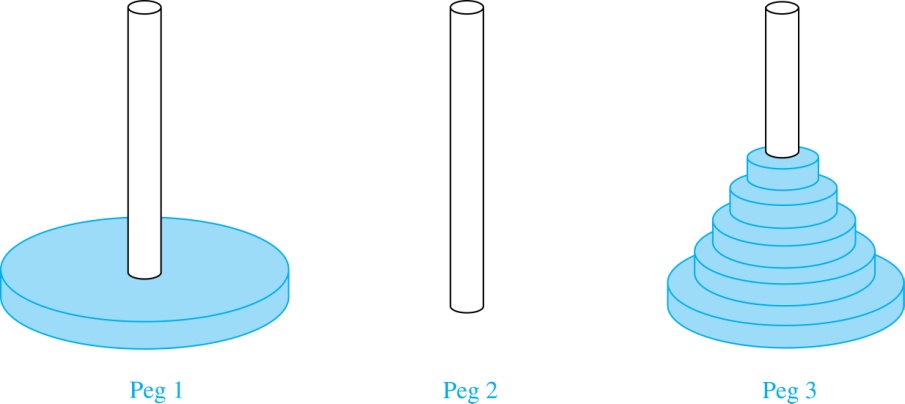 The Tower of Hanoi (continued)
We can use an iterative approach to solve this recurrence relation by repeatedly expressing Hn in terms of the previous terms of the sequence.
           Hn = 2Hn−1 + 1
     =  2(2Hn−2 + 1) + 1 = 22 Hn−2 +2 + 1
     =  22(2Hn−3 + 1) + 2 + 1 = 23 Hn−3 +22 + 2 + 1
     ⋮
     = 2n-1H1 + 2n−2 + 2n−3 + …. + 2 + 1
     = 2n−1 + 2n−2 + 2n−3 + …. + 2 + 1       because H1= 1 
     = 2n − 1       using the formula for the sum of the terms of a  geometric series
There was a myth created with the puzzle. Monks  in a tower in Hanoi are transferring 64 gold disks from one peg to another following the rules of the puzzle.  They move one disk each day. When the puzzle is finished, the world will end. 
Using this formula for the 64 gold disks of the myth, 
                 264  −1 = 18,446, 744,073, 709,551,615 
      days are needed to solve the puzzle, which is more than 500 billion years.
Reve’s puzzle (proposed in 1907 by Henry Dudeney) is similar but has 4 pegs. There is a well-known unsettled conjecture for the the minimum number of moves needed to solve this puzzle.  (see Exercises 38-45)
Counting Bit Strings
Example 3: Find a recurrence relation and give initial conditions for the number of bit strings of length n without two consecutive 0s. How many such bit strings are there of length five?
      Solution: Let an  denote the number of bit strings of length  n without two consecutive 0s.  To obtain a recurrence relation for {an } note that the number of bit strings of length n that do not have two consecutive 0s is the number of bit strings ending with a 0 plus the number of such bit strings ending with a 1. 

      Now assume that n ≥ 3. 
 The bit strings of length n ending with 1 without two consecutive 0s are the bit strings of length n −1 with no two consecutive 0s with a 1  at the end. Hence, there are an−1  such bit strings.
The bit strings of length n ending with 0 without two consecutive 0s are the bit strings of length n −2 with no two consecutive 0s with 10  at the end. Hence, there are an−2  such bit strings.
       We conclude that an  = an−1  + an−2  for n ≥ 3.
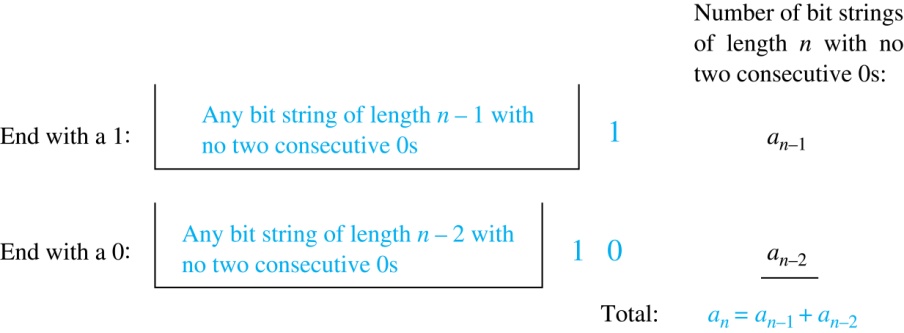 Bit Strings (continued)
The initial conditions are: 
a1  = 2, since both the bit strings 0 and 1 do not have consecutive 0s.
a2  = 3, since the bit strings 01, 10, and 11 do not have consecutive 0s, while 00 does.

     To obtain a5 , we use the recurrence relation three times to find that:

 a3 = a2  + a1  = 3 + 2 = 5
 a4 = a3  + a2  = 5+ 3 = 8
 a5 = a4  + a3  = 8+ 5 = 13
Note that {an } satisfies the same recurrence relation as the Fibonacci sequence. Since a1  = f3  and  a2  = f4 , we conclude that an  = fn+2 .
Counting the Ways to Parenthesize a Product
Example: Find a recurrence relation  for Cn , the number of ways to parenthesize the product of 
  n + 1 numbers, x0 ∙ x1 ∙ x2 ∙ ⋯ ∙ xn, to specify the order of multiplication. 
  For example, C3  = 5, since all the possible ways to parenthesize 4 numbers are 

  ((x0 ∙ x1 )∙ x2 )∙ x3  ,    (x0 ∙ (x1 ∙ x2 ))∙ x3 ,    (x0 ∙ x1 )∙ (x2 ∙ x3 ),  x0 ∙ (( x1 ∙ x2 ) ∙ x3 ),     x0 ∙ ( x1 ∙ ( x2 ∙ x3 ))

Solution:  Note that however parentheses are inserted in x0 ∙ x1 ∙ x2 ∙ ⋯ ∙ xn, one  “∙” operator remains  outside all parentheses. This final operator appears between two of the n + 1 numbers, say xk and xk+1. Since there are Ck  ways  to insert parentheses in the product x0 ∙ x1 ∙ x2 ∙ ⋯ ∙ xk  and  Cn−k−1  ways  to insert parentheses in the product xk+1 ∙ xk+2  ∙ ⋯ ∙ xn, we have 





The initial conditions are C0 = 1 and C1 = 1.
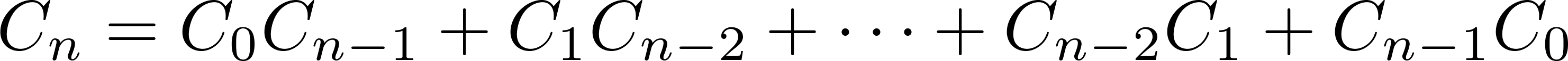 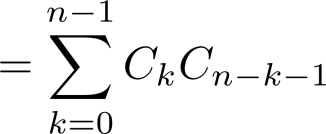 The sequence {Cn } is the sequence of Catalan Numbers. This recurrence  relation can be solved using the method of generating functions; see Exercise 41 in Section 8.4.
Solving Linear Recurrence Relations
Section 8.2
Section Summary
Linear Homogeneous Recurrence Relations
Solving Linear Homogeneous Recurrence Relations with Constant Coefficients. 
Solving Linear Nonhomogeneous Recurrence Relations with Constant Coefficients.
Linear Homogeneous Recurrence Relations
Definition: A linear homogeneous recurrence relation of degree k with constant coefficients is a recurrence relation of the form an = c1an−1 + c2an−2 + ….. + ck an−k , where                c1, c2, ….,ck are real numbers, and ck ≠ 0
it is linear because the right-hand side is a sum of the previous terms of the sequence each multiplied by a function of n.
 it is homogeneous because no terms occur that are not multiples of the ajs. Each coefficient is a constant.
 the degree is k  because  an is expressed in terms of the previous k terms of the sequence.
By strong induction, a sequence satisfying such a recurrence relation is uniquely determined by the recurrence relation and the k initial conditions a0  = C1, a0  = C1 ,… , ak−1  = Ck−1.
Examples of Linear Homogeneous Recurrence Relations
Pn = (1.11)Pn-1     linear homogeneous recurrence relation of degree one
 fn = fn-1  + fn-2   linear homogeneous recurrence relation of degree two
                                         not linear
Hn = 2Hn−1 + 1   not homogeneous
Bn = nBn−1  coefficients are not constants
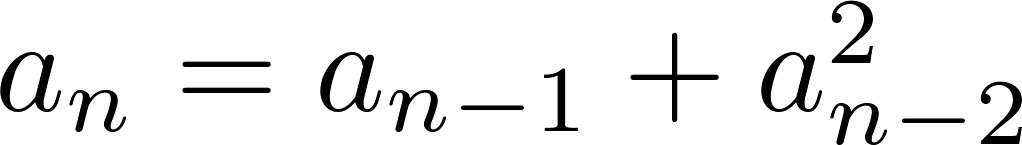 Solving Linear Homogeneous Recurrence Relations
The basic approach is to look for solutions of the form                          an = rn, where r is a constant.  
Note that an = rn  is a solution to the recurrence relation                     an = c1an−1 + c2an−2 + ⋯ + ck an−k   if and only if                                 rn = c1rn−1 + c2rn−2 + ⋯ + ck rn−k .
Algebraic manipulation yields the characteristic equation: 
      rk − c1rk−1  − c2rk−2 − ⋯ − ck−1r  − ck   = 0
The sequence {an} with  an = rn  is a solution if and only if r is a solution to the characteristic equation. 
The solutions to the characteristic equation are called the characteristic roots of the recurrence relation. The roots are used to give an explicit formula for all the solutions of the recurrence relation.
Solving Linear Homogeneous Recurrence Relations of Degree Two
Theorem 1:  Let c1 and c2 be real numbers. Suppose that r2 – c1r – c2 = 0 has two distinct roots r1 and r2. Then the sequence {an} is a solution to the recurrence    relation   an = c1an−1 + c2an−2   if and only if


    for n = 0,1,2,… , where α1 and α2 are constants.
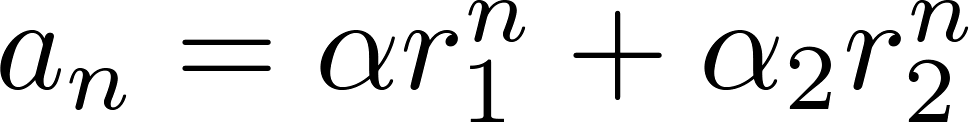 Using Theorem 1
Example: What is the solution to the recurrence relation  
           
            an = an−1 + 2an−2 with a0 = 2 and a1 = 7? 

    Solution: The characteristic equation is  r2 −  r − 2 = 0.   
    Its roots are r = 2 and r = −1 . Therefore, {an} is a solution to the recurrence relation if and
    only if  an = α12n + α2(−1)n, for some constants α1 and α2.
      
     To find the constants  α1 and α2, note that

            a0 = 2 = α1 + α2  and  a1 = 7 = α12 + α2(−1).

     Solving these equations, we find that   α1  = 3 and α2  = −1.  

     Hence, the solution is the sequence {an} with   an = 3∙2n − (−1)n.
An Explicit Formula for the Fibonacci Numbers
We can use Theorem 1 to find an explicit formula for the Fibonacci numbers. The sequence of Fibonacci numbers satisfies the recurrence relation   fn = fn−1  +  fn−2 with the initial conditions:  f0 = 0  and f1 = 1.

    Solution:  The roots of the characteristic equation                            r2 – r – 1 = 0 are
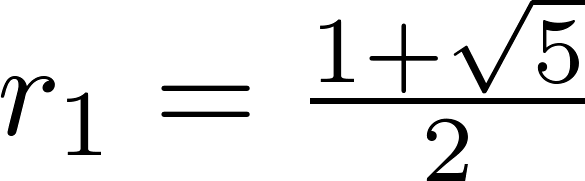 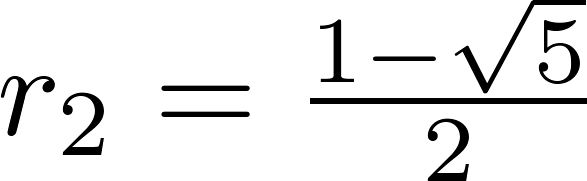 Fibonacci Numbers (continued)
Therefore by Theorem 1

     for some constants α1 and α2.
    Using the initial conditions f0 = 0 and  f1 = 1 , we have


     Solving, we obtain                                     .
     Hence,
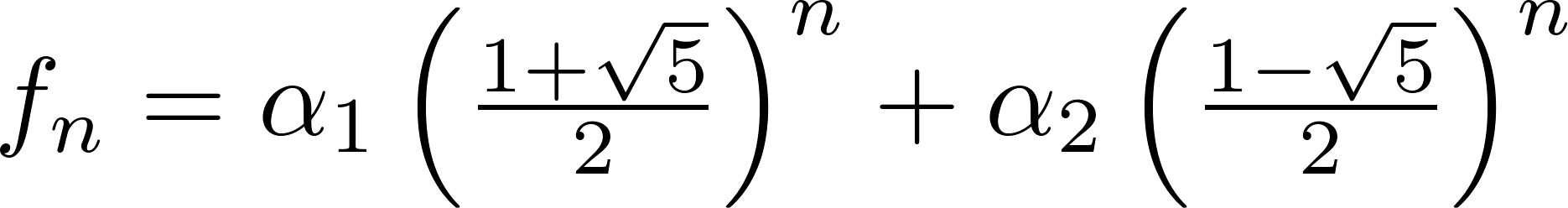 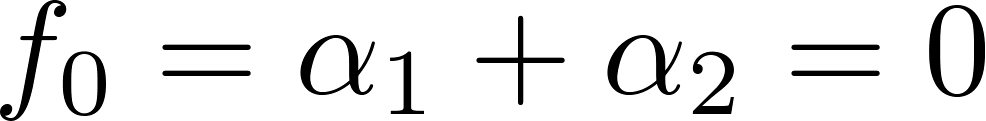 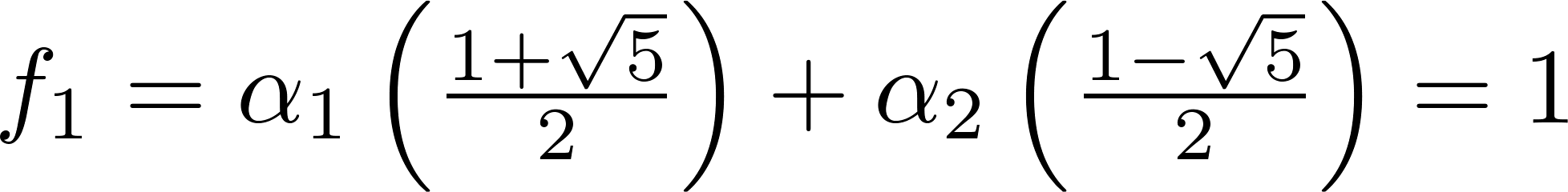 .
,
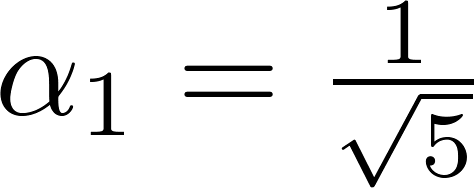 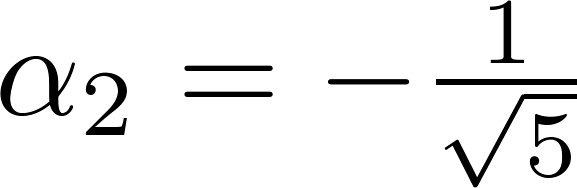 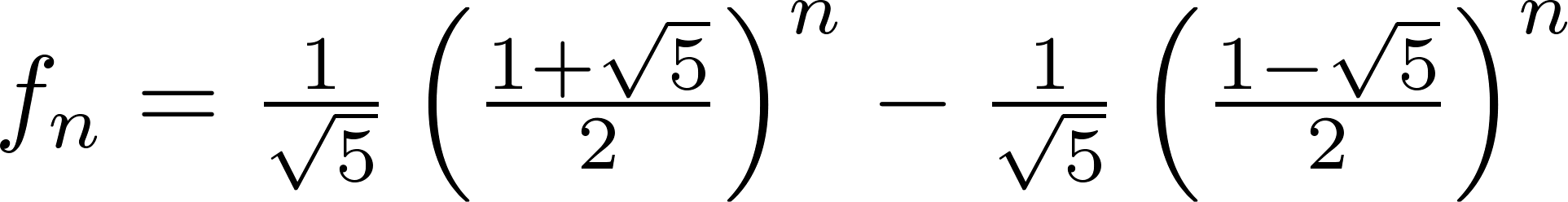 The Solution when there is a Repeated Root
Theorem 2:  Let c1 and c2 be real numbers with c2 ≠ 0.  Suppose that r2 – c1r – c2 = 0 has one repeated root r0. Then the sequence {an} is a solution to the recurrence  relation an = c1an−1 + c2an−2  if  and only if


  for n = 0,1,2,… , where α1 and α2  are constants.
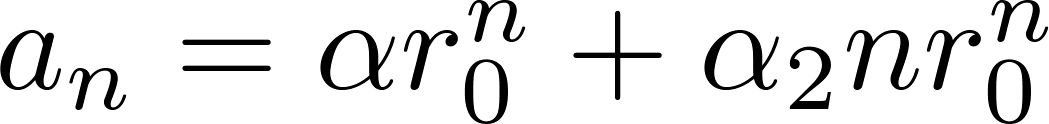 Using Theorem 2
Example:  What is the solution to the recurrence  relation                                                                     an = 6an−1 − 9an−2 with a0 = 1 and a1 = 6? 

    Solution: The characteristic equation is  r2 − 6r + 9 = 0. 
    The only root is  r = 3. Therefore,  {an} is a solution to the recurrence relation  if and only if  
                an = α13n + α2n(3)n                                                   
     where α1 and α2  are constants.

      To find the constants  α1 and α2, note that 
  
                a0 = 1 = α1    and       a1 = 6 = α1 ∙ 3 + α2 ∙3.

        Solving, we find that  α1  = 1 and    α2  = 1  .
       Hence, 
             an = 3n + n3n .
Solving Linear Homogeneous Recurrence Relations of Arbitrary Degree
This theorem can be used to solve linear homogeneous recurrence relations with constant coefficients of any degree when the characteristic equation has distinct roots.

    Theorem 3: Let c1, c2 ,…, ck be real numbers. Suppose that the characteristic equation                   
          rk – c1rk−1 –⋯ – ck = 0 
    has k distinct roots r1, r2, …, rk. Then a sequence {an}   is a solution of the recurrence relation
        an = c1an−1 + c2an−2 + ….. + ck an−k
      if and only if

    for n = 0, 1, 2, …, where α1, α2,…, αk are constants.
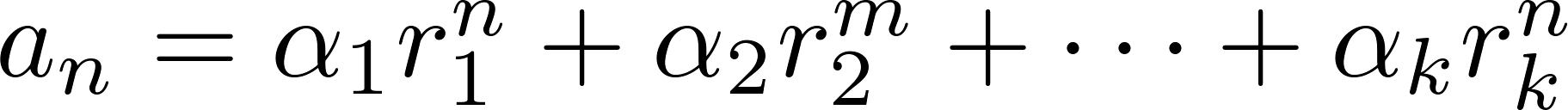 The General Case with Repeated Roots Allowed
Theorem 4: Let c1, c2 ,…, ck be real numbers. Suppose that the characteristic equation                   
              rk – c1rk−1 –⋯ – ck = 0 
     has t distinct roots r1, r2, …, rt with multiplicities  m1, m2, …, mt, respectively so that mi ≥ 1 for i = 0, 1, 2, …,t and m1 +  m2 +  … + mt = k. Then a sequence {an}   is a solution of the recurrence relation
           an = c1an−1 + c2an−2 + ….. + ck an−k
       if and only if





     for n = 0, 1, 2, …, where αi,j are constants for 1≤ i ≤ t  and 0≤ j ≤ mi−1.
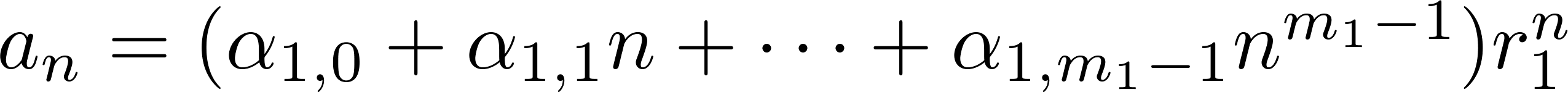 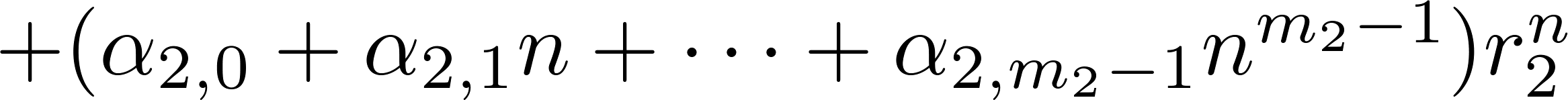 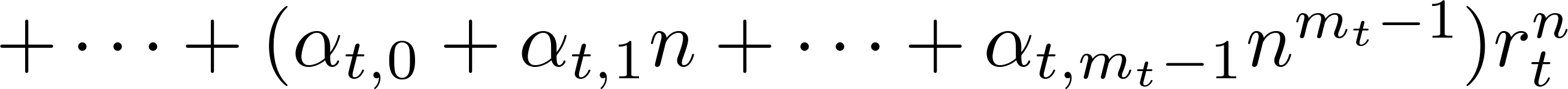 Inclusion-Exclusion
Section 8.5
Section Summary
The Principle of Inclusion-Exclusion
Examples
Principle of Inclusion-Exclusion
In Section 2.2, we developed the following formula for the number of elements in the union of two finite sets:



We will generalize this formula to finite sets of any size.
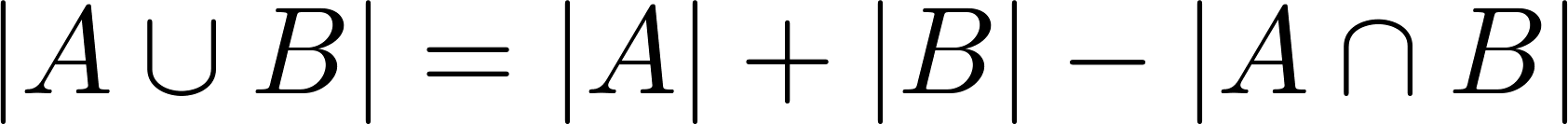 Two Finite Sets
Example: In a discrete mathematics class every student is a major in computer science or mathematics or both. The number of students having computer science as a  major (possibly along with mathematics) is 25; the number of students having mathematics as a major (possibly along with computer science) is 13; and the number of students majoring in both computer science and mathematics is 8. How many students are in the class?
     Solution: |A∪B| = |A| + |B| −|A∩B| 
                                    =  25 + 13 −8 = 30
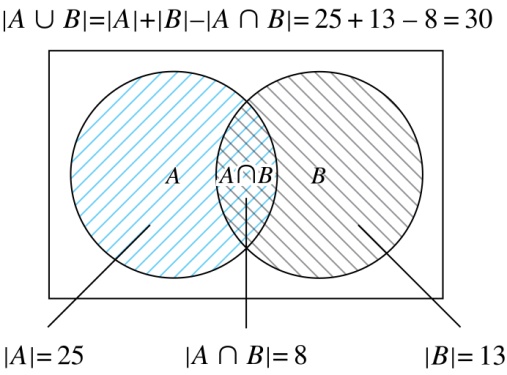 Three Finite Sets
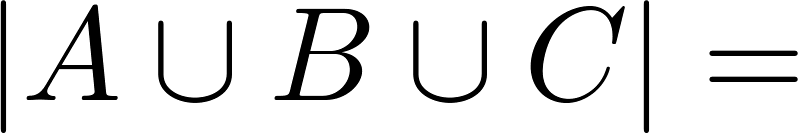 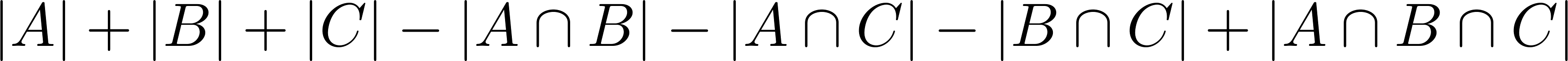 Three Finite Sets Continued
Example: A total of 1232 students have taken a course in Spanish, 879 have taken a course in French, and 114 have taken a course in Russian. Further, 103 have taken courses in both Spanish and French, 23 have taken courses in both Spanish and Russian, and 14 have taken courses in both French and Russian. If 2092 students have taken a course in at least one of Spanish French and Russian, how many students have taken a course in all 3 languages. 
    Solution: Let S be the set of students who have taken a course in Spanish, F the set of students who have taken a course in French, and R the set of students who have taken a course in Russian. Then, we have
    |S| = 1232, |F| = 879, |R| = 114, |S∩F| = 103, |S∩R| = 23, |F∩R| = 14, and
 |S∪F∪R| = 2092.
     Using the equation 
           |S∪F∪R| = |S|+ |F|+ |R| − |S∩F| − |S∩R| − |F∩R| + |S∩F∩R|,
      we obtain 2092 = 1232 + 879 + 114 −103 −23 −14 + |S∩F∩R|.
       Solving for |S∩F∩R| yields 7.
Illustration of Three Finite Set Example
The Principle of Inclusion-Exclusion
Theorem 1. The Principle of Inclusion-Exclusion: Let A1, A2, …, An be finite sets. Then:
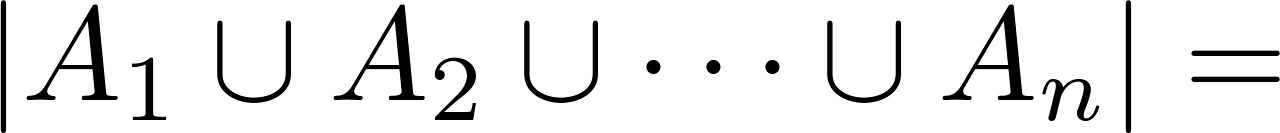 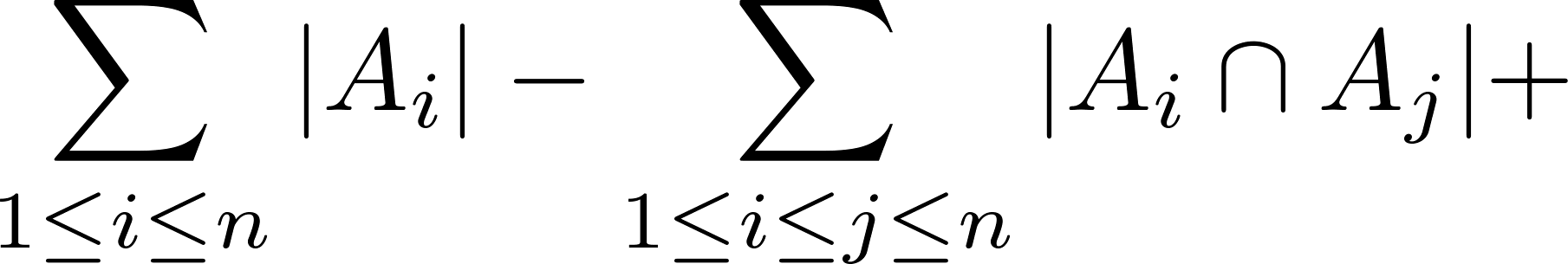 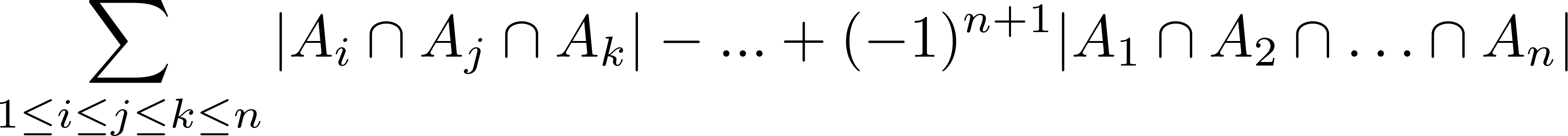 The Principle of Inclusion-Exclusion (continued)
Proof: An element in the union is counted exactly once in the right-hand side of the equation.  Consider an element a that is a member of r of the sets A1,…., An          where 1≤  r ≤  n. 
It is counted C(r,1) times by Σ|Ai|
It is counted C(r,2) times by Σ|Ai ⋂Aj|
In general, it is counted C(r,m) times by the summation of m of the sets Ai.
The Principle of Inclusion-Exclusion (cont)
Thus the element is counted exactly
       C(r,1) − C(r,2) + C(r,3) − ⋯ + (−1)r+1 C(r,r) 
    times by the right hand side of the equation.
By Corollary 2 of Section 6.4, we have
         C(r,0) − C(r,1) + C(r,2) − ⋯ + (−1)r C(r,r) = 0.
Hence,
         1 =  C(r,0) = C(r,1) − C(r,2) + ⋯ + (−1)r+1 C(r,r).